Конспект группового логопедического занятия по программе«Коррекция дизорфографии» (З класс).
Логопедическая тема: слогообразующая роль    гласных, типы  слогов.Грамматическая тема: звуко – слоговой анализ и синтез.Лексическая тема: ягоды и грибы.

Составитель: учитель-логопед Султанова Валерия Николаевна.
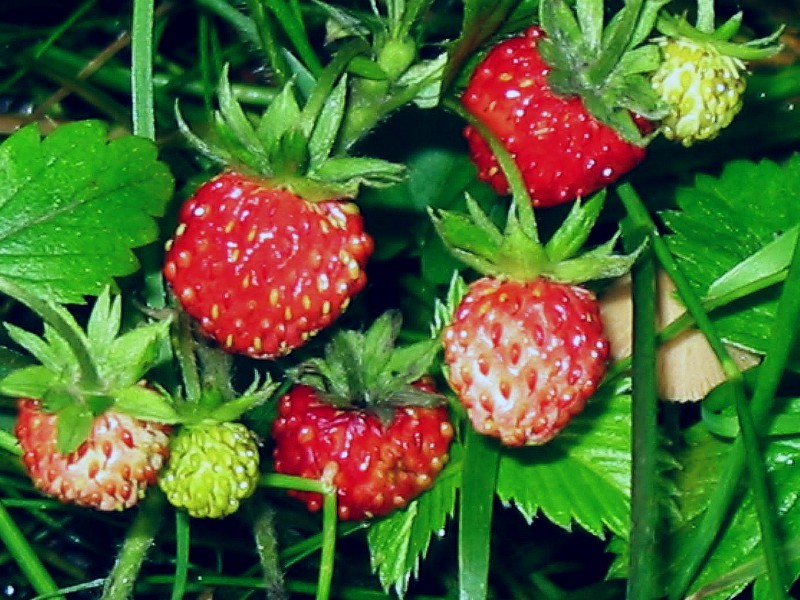 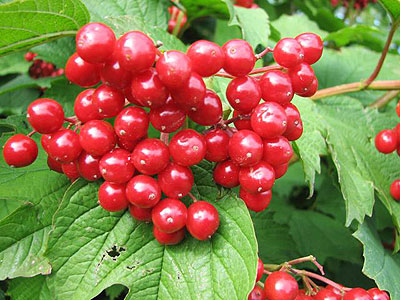 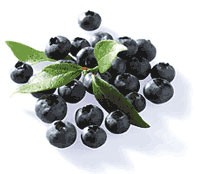 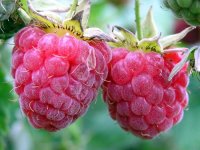 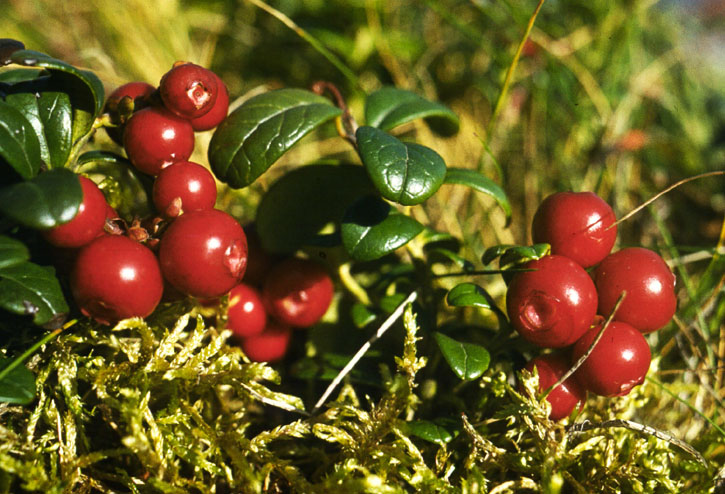 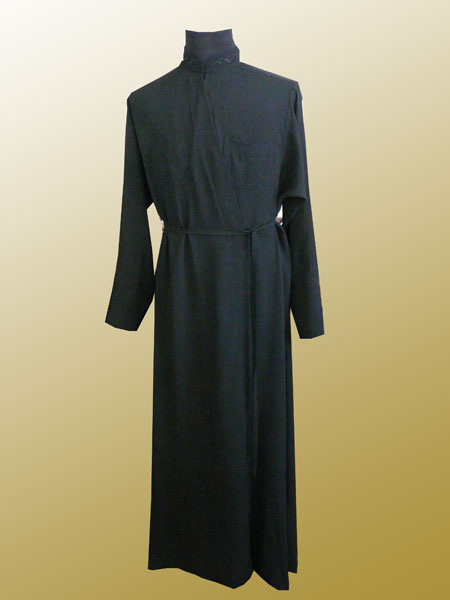 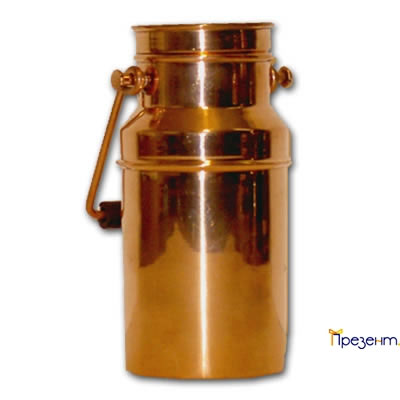 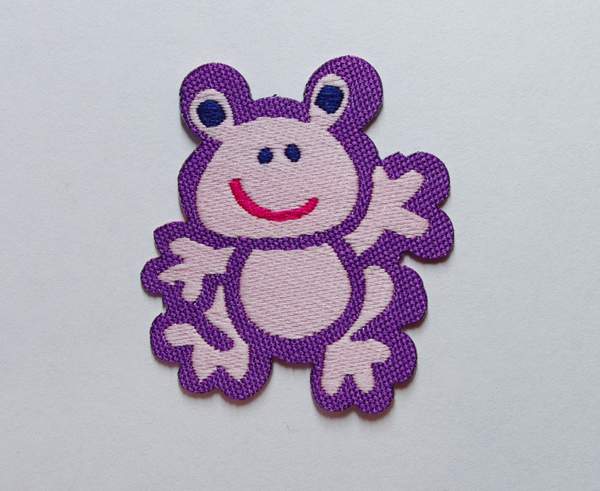 Р Я С А
Б И Д О Н
НАШИВКА
РЯ
БИ
НА
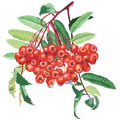 ДО
ПО
ВИК
НО
СИ
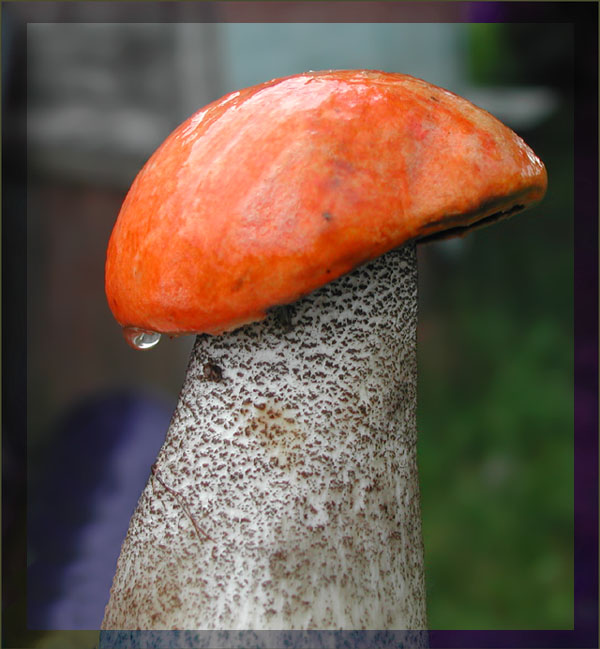 РОШ
МО
КА
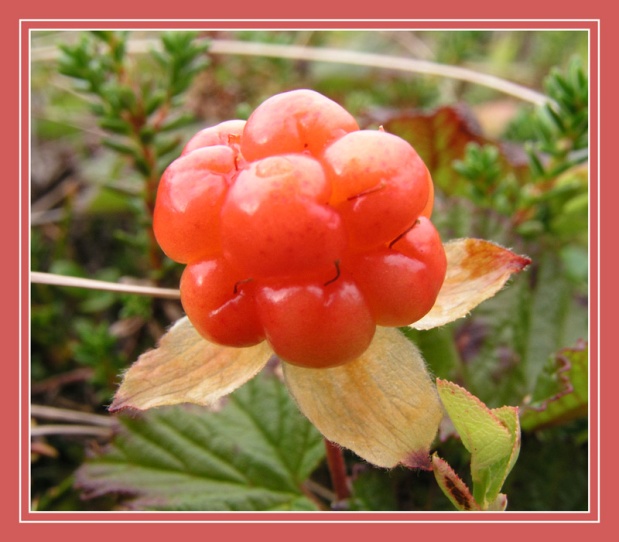 В
Ж
Е
Е
И
А
К
4
2
1
3
5
7
6
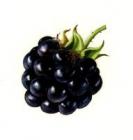 О
П
Г
А
Н
А
К
2
1
3
4
5
7
6
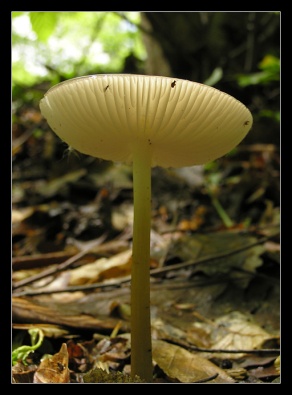 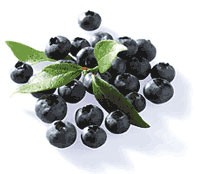 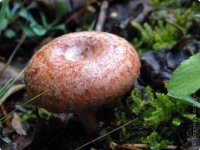 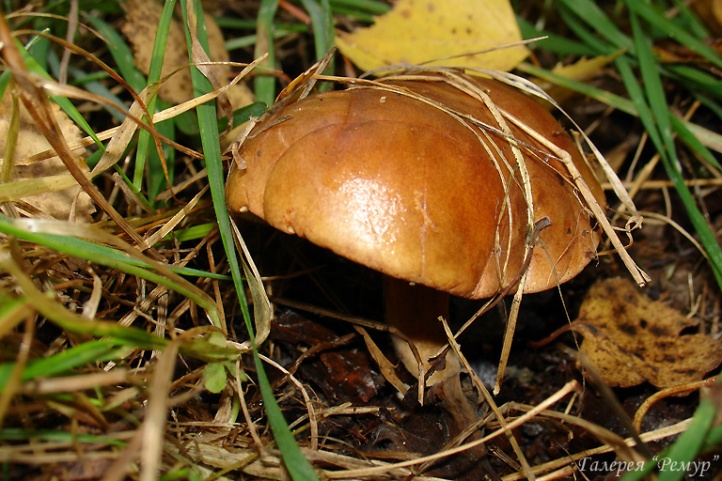 черника
маслёнок
волнушка
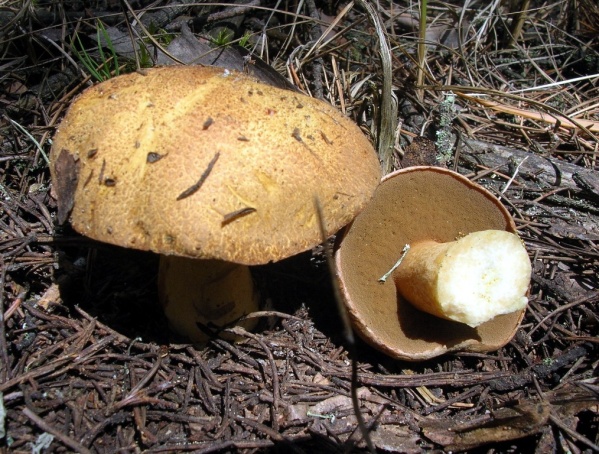 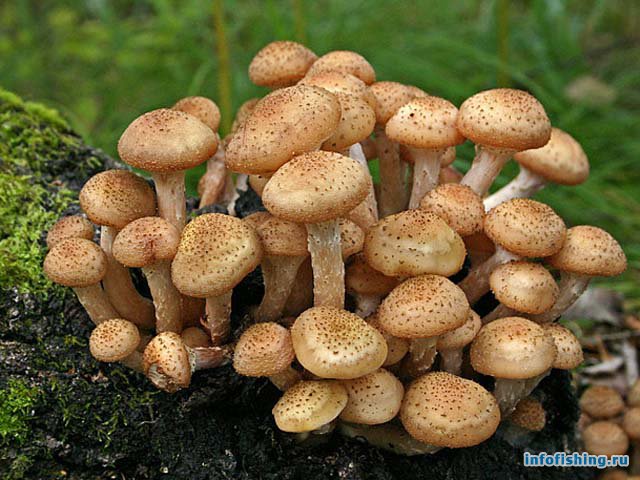 моховик
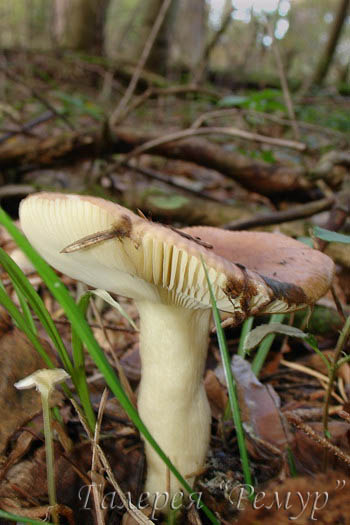 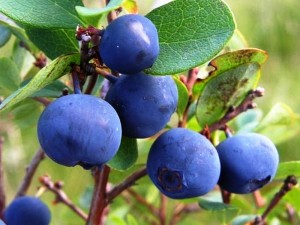 опёнок
сыроежка
голубика
Низок, да колюч, сладок, не пахуч. Ягоды сорвёшь - всю руку обдерёшь.
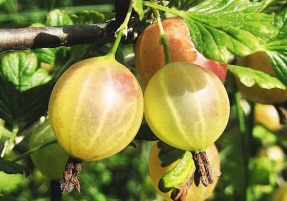 Возле леса на опушке,
Украшая темный бор,
Вырос пёстрый, как Петрушка,
Ядовитый…
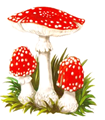 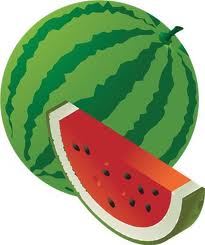 Он большой, как мяч футбольный, Если спелый - все довольны. Так приятен он на вкус! Что это за шар? ..
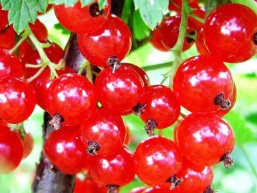 Две сестры летом зелены, К осени одна краснеет, другая чернеет.
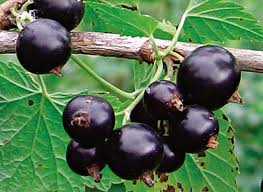 Найди все слова, состоящие из трёх слогов. Остальные зачеркни.
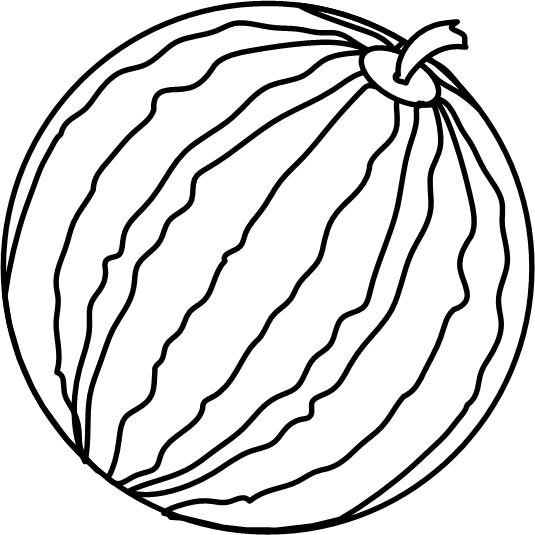 черника
малина
малина
земляника
голубика
рябина
моховик
опенок
груздь
вишня
ежевика
подберёзовик
подосиновик
поганка
смородина